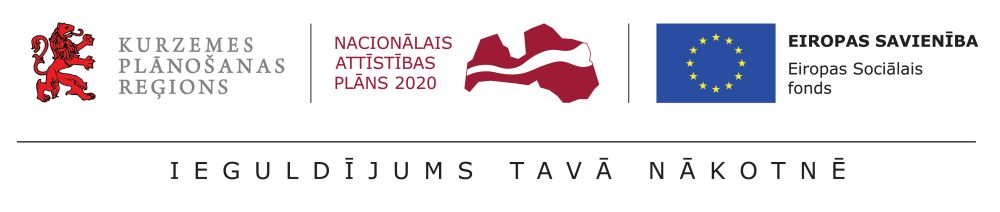 Projekta “Kurzeme visiem” īstenošanas aktualitātes
Kurzemes plānošanas reģions
11.01.2017
KAS IR DEINSTITUCIONALIZĀCIJA (DI)?
DI ir process, 
kura laikā ilgstošas aprūpes centru (institūcijas) pakalpojumus 
pamazām aizstāj ar sabiedrībā balstītiem sociālajiem pakalpojumiem 
un ģimeniskai videi pietuvinātiem pakalpojumiem
KĀPĒC DEINSTITUCIONALIZĀCIJA (DI)?
Lai uzlabotu 
Eiropas/Latvijas/Kurzemes 
iedzīvotāju dzīves apstākļus 
un sociālo pakalpojumu pieejamību
 
un lai īstenotu cilvēktiesības
KĀPĒC DEINSTITUCIONALIZĀCIJA (DI)?
ANO Konvencija „Par personu ar invaliditāti tiesībām” (ratificēta Latvijā 2010.gadā) īpaši tās 19.pants: 
tiesības dzīvot sabiedrībā, 
nebūt izolētiem un nošķirtiem no tās,
līdzvērtīgi piedalīties sabiedriskajā dzīvē, ....

ANO Konvencija „Par bērna tiesībām” (spēkā no 1990.gada) bērna tiesības netikt šķirtam no saviem vecākiem pretēji bērna gribai, ...... 
		Universālā dizaina principi kā rīks
KUR TIEK ĪSTENOTA 
DEINSTITUCIONALIZĀCIJA (DI)?
PIRMIE ĪSTENOTĀJI
Zviedrija, Apvienotā Karaliste, Norvēģija, ASV
SEKOTĀJI 
DI process norit visur pasaulē
DI IR PABEIGTS = NAV INSTITŪCIJU 
Itālijā, Zviedrijā un Lielbritānijā nav psihiatrisko slimnīcu, 
Bulgārijā nav inst.bērniem 0-3 gadu vecumam.
PĒTIJUMI par atteikšanos no institucionālas aprūpes un 
pāreju uz dzīvi sabiedrībā 
pierāda, ka uzlabojas personu dzīves kvalitāte
KĀPĒC institūcijas vairs neatbilst mūsdienu prasībām?
Personas ir izolētas no plašākas sabiedrības un personas spiestas dzīvot kopā,
Personām ir ierobežota kontrole pār savu dzīvi un lēmumiem, kas personu ietekmē, 
Organizācijas noteikumi būtiskāki par personas individuālām vajadzībām.

Jēgpilnas dienas (aizņemtības) trūkums
DI ĪSTENOŠANA EIROPĀ UN LATVIJĀ
Ilgstošs process! (vairāki gadu desmiti)
Nepieciešama 
un ļoti būtiska ir
gatavošanās DI procesam:
DI īstenošana Latvijā
Video “Rīgas pilsētas Rūpju bērns 20 gadu jubileja” par pakalpojumiem
https://www.youtube.com/watch?v=HzMaqii_Pjc&feature=youtu.be
DI īstenošanu Latvijā nosaka
16.06.2015. MK noteikumi 313
	Darbības programmas «Izaugsme un nodarbinātība» 9.2.2.specifiskā atbalsta mērķa «Palielināt kvalitatīvu institucionālai aprūpei alternatīvu sociālo pakalpojumu dzīvesvietā un ģimeniskai videi pietuvinātu pakalpojumu pieejamību personām ar invaliditāti un bērniem» 
9.2.2.1.pasākuma "Deinstitucionalizācija" īstenošanas noteikumi                              spēkā ar 01.07.2015., 
grozījumi 09.02.2016., 07.06.2016., 12.07.2016., 29.11.2016., ... .
Rīcības plāns par DI 2015-2020       (15.07.2015.)
DI LATVIJĀ
Plānošanas reģionu projekti par DI: 

«Kurzeme visiem»
«Atver sirdi Zemgalē»
«Vidzeme iekļauj»
“Deinstitucionalizācijas pasākumu īstenošana Latgales reģionā”
“Deinstitucionalizācija un sociālie pakalpojumi personām ar invaliditāti un bērniem”    – Rīgas reģionā
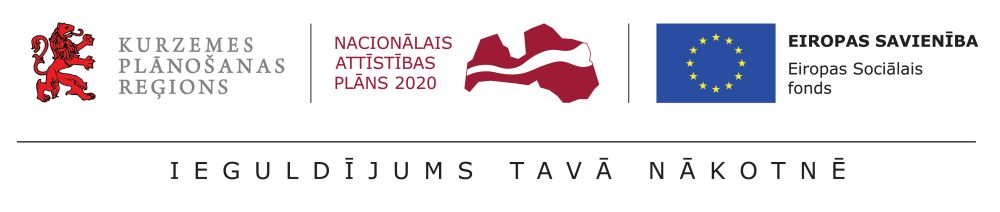 Projekts «Kurzeme visiem»
Projekta «Kurzeme visiem» partneri
23 PP – 
20 Kurzemes pašvaldības, 
1 VSAC un 
4 BSAC
Projekta «Kurzeme visiem» mērķis
palielināt Kurzemes reģionā ģimeniskai videi pietuvinātu un sabiedrībā balstītu sociālo pakalpojumu pieejamību dzīvesvietā personām ar invaliditāti un bērniem
Projekta «Kurzeme visiem» mērķa grupas
Pilngadīgas personas ar GRT* (I un II inv.gr.), kuras 
saņem pakalpojumus VSAC
	vai potenciāli var nonākt VSAC
*GRT- garīga rakstura traucējumi = 	 
psihiskas saslimšanas un garīgas attīstības traucējumi
Bērni BSAC līdz 18 gadiem (bērni-bāreņi un bez vecāku gādības palikuši bērni)
Bērni ar funkcionāliem traucējumiem (FT),  kuriem ir noteikta invaliditāte,  ģimenēs un viņu ģimenes vai audžuģimenes
Potenciālie aizbildņi, adoptētāji, audžuģimenes
Projekta «Kurzeme visiem» darbības
Individuālo vajadzību izvērtēšana un atbalsta plānu izstrāde Kurzemes reģionā
Kurzemes reģiona DI plāna izstrāde
Kurzemes reģiona VSAC un BSAC reorganizācijas plānu izstrāde
Kurzemes reģiona VSAC personu ar GRT Sagatavošana pārejai uz dzīvi sabiedrībā
Sabiedrībā balstītu pakalpojumu īstenošana Kurzemes reģiona personām ar GRT
Sabiedrībā balstītu pakalpojumu īstenošana Kurzemes reģiona bērniem ar FT
Kurzemes reģiona speciālistu apmācības
Informatīvi un izglītojoši pasākumi Kurzemes reģionā
Projekta publicitātes pasākumi
Projekta vadība
Projekta aktivitātes un aktualitātes
Bērnu ar FT un BSAC bērnu vajadzību izvērtēšana
Bērnu ar FT un BSAC bērnu
vajadzību izvērtēšanai
speciālistu komanda 
(sociālais darbinieks, psihologs, ergoterapeits vai fizioterapeits)
izmanto LM izstrādātos 
vērtēšanas kritērijus un individuālā izvērtējuma metodiku,
            		            izdala atsevišķas vecuma grupas
          0-11 mēneši 30 dienas (ieskaitot), 
          1-3 g (ieskaitot), 
          4-6 g (ieskaitot), 
          7-11 g (ieskaitot), 
          12-17 g (ieskaitot).
Bērnu ar FT individuālo vajadzību izvērtēšana
Plāns 416 bērnu ar FT

Iesniegumi uz 31.12.2016. – 260   (59%)


Uzrunāt caur izglītības un veselības aprūpes iestādēm/speciālistiem    pašvaldībā
Bērnu ar FT individuālo vajadzību izvērtēšana
Izvērtēšanu veic 
biedrības “Rīgas pilsētas “Rūpju bērns”” speciālisti


Izvērtēti 60 bērni ar FT
Liepājas pilsētas un Talsu novada pašvaldībās


Izstrādāti 25 atbalsta plāni bērniem ar FT
Bērnu ar FT individuālo vajadzību izvērtēšana
Atbalsta plāns tiek nodots:
1 eksemplārs – bērna ar FT ģimenei vai audžuģimenei
1 eksemplārs – pašvaldībai (pēc deklarētās dzīves vietas)


Jāspēj saredzēt, kādi ir:
Nepieciešamie pakalpojumi
Plānojamie pakalpojumi
Organizējamie pakalpojumi
Bērnu BSAC individuālo vajadzību izvērtēšana
5 BSAC 
(Selga, Stikli, Strazde, Liepājas b/n, 
VSAC filiāle «Liepāja») 

31.12.2016. – 157 bērni 

Izvērtēti tiks 
BSAC bērni līdz 17 gadu vecumam (ieskaitot) 
un bērni, kuri būs sastopami iestādē līdz 31.01.2017.
Bērnu BSAC individuālo vajadzību izvērtēšana
Izvērtēšanu veic iepirktie speciālisti:
Sociālais darbinieks – Ilona Talente
Psihologs – Svetlana Stepule
Ergoterapeits – Māra Džeriņa
Fizioterapeits – Lelde Ģiga

Izvērtēti 30 BSAC bērni     (Strazde, Selga)

Izstrādāti 10 atbalsta plāni BSAC bērniem.
Bērnu BSAC individuālo vajadzību izvērtēšana
Atbalsta plāns tiek nodots:
1 eksemplārs – BSAC

1 eksemplārs – pašvaldībai 
(kuras bāriņtiesa ievietojusi bērnu BSAC)


Jāspēj saredzēt, kādi ir:
Nepieciešamie pakalpojumi
Plānojamie pakalpojumi
Organizējamie pakalpojumi
Personu ar GRT vajadzību izvērtēšana
Plāns 347 (~111) personu ar GRT 
                                    Ir 348 (110) iesniegumi.

Izvērtēšana ar zinātnisku metodi – 
Atbalsta intensitātes skala

sociālais darbinieks 
 un, ja nepieciešams, 
sadarbībā ar psihiatru un ergoterapeitu 

Izvērtēšanā piedalās persona ar GRT un vismaz 2 atbalsta personas
Personu ar GRT vajadzību izvērtēšana
Izvērtēšanu veic 
Kuldīgas, Saldus un Liepājas pašvaldību 
sociālie darbinieki

sadarbībā ar 
biedrības “Rīgas pilsētas “Rūpju bērns””
ergoterapeitu un psihiatru

Veikta 121 personas ar GRT intervēšana

Izstrādāti 62 atbalsta plāni personām ar GRT
Personu ar GRT vajadzību izvērtēšana
Atbalsta plāns tiek nodots:
1 eksemplārs – personai ar GRT
1 eksemplārs – VSAC (ja saņem pakalpojumu VSAC)
1 eksemplārs – pašvaldībai (kurā dzīvo vai uz kuru plāno pārcelties uz patstāvīgu dzīvi)


Jāspēj saredzēt, kādi ir:
Nepieciešamie pakalpojumi
Plānojamie pakalpojumi
Organizējamie pakalpojumi
KPR DI plāna izstrāde
KPR DI plāna izstrāde plānota līdz 31.12.2017. 

Piedāvājumu iesniegšanas termiņš iepirkumā – 13.02.2017

Informācijas sniegšana plānota -  līdz aprīlim (ieskaitot) 2017
                                 2. redakcija – maijs 2017
Tikšanās ar PP par 2.redakciju  un sabiedriskās apspriešanas sanāksmes –  Liepājā, Ventspilī un Kuldīgā līdz 24.07.2017

                         Galīgā redakcija – septembris 2017 

Informācijai - http://www.kurzemesregions.lv/iepirkumi/Atklats_konkurss
BSAC reorganizācijas plānu izstrāde
BSAC reorganizācijas plānu izstrāde plānota līdz 31.12.2017. 

Piedāvājumu iesniegšanas termiņš iepirkumā – 16.02.2017

        Informācijas sniegšana plānota līdz maijam 2017
                                     2. redakcija – maijs 2017
Tikšanās ar PP u.c. par 2.redakciju līdz 23.05.2017

                              Galīgā redakcija – jūlijs 2017

Informācijai - http://www.kurzemesregions.lv/iepirkumi/Atklats_konkurss
Projekta ietvaros pieejamais atbalsts
Kurzemes reģiona VSAC personu ar GRT (111) sagatavošana pārejai uz dzīvi sabiedrībā
Sagatavošana īstenojama 1 gada laikā no tās uzsākšanas dienas 


sagatavo  pašvaldības sociālais mentors 


Sociālais mentors:
veido izpratni par dzīvi sabiedrībā,
 sniedz atbalstu,
 palīdz reālā sabiedrības vidē apgūt ikdienai nepieciešamās prasmes, 
rosina attīstīt esošās un radīt jaunas iemaņas;
pašvaldības sociālais mentors
Sociālā mentora pakalpojumu var sniegt persona, kura ir apmācīta darbam ar pilngadīgām personām ar GRT un kurai ir labas komunikācijas prasmes.

   Pilna slodze - vienlaicīgi  ne vairāk kā 5  personas (ja mazāk – nepilna darba laiks – atlīdzība proprocionāli klientu skaitam)
Sabiedrībā balstītu pakalpojumu īstenošana 
Kurzemes reģiona personām ar GRT (290)
Aprūpe mājās, 
dienas aprūpes centros, 
specializētās darbnīcās, 
grupu dzīvokļos 
un
īslaicīgi sociālās aprūpes pakalpojumi, 
speciālistu konsultācijas un individuālais atbalsts, 
atbalsta grupas un grupu nodarbības
Sabiedrībā balstītu pakalpojumu īstenošana 
Kurzemes reģiona bērniem ar FT (439)
sociālās rehabilitācijas pakalpojumi (378) 
vajadzīga dalība izvērtēšanā

“atelpas brīža” pakalpojums (52) 
sociālās aprūpes pakalpojums (9)  
 vajadzīgs iesniegums sociālā dienestā
Sociālās rehabilitācijas pakalpojumi
bērniem ar FT – atbalsta plānā noteiktie pakalpojumi, bet ne vairāk kā 4 pakalpojumi un ne vairāk kā 10 katra pakalpojuma sniegšanas reizes visā projekta īstenošanas laikā;

bērnu likumiskajiem pārstāvjiem vai audžuģimenēm – psihologa  vai rehabilitologa pakalpojumi, fizioterapija, kā arī izglītojošās atbalsta grupas, bet ne vairāk kā 2 no minētajiem pakalpojumiem un ne vairāk kā 10 katra pakalpojuma sniegšanas reizes visā projekta īstenošanas laikā
“Atelpas brīža” pakalpojums
bērnu likumiskajiem pārstāvjiem vai audžuģimenei 
		
ietver bērna uzraudzību, pašaprūpes nodrošināšanu, speciālistu konsultācijas, ēdināšanu 4 reizes dienā, pastaigas un saturīgu brīvā laika pavadīšanu
						                 
 līdz 30 diennaktīm gadā
nakts --- no plkst.20.00 līdz plkst.8.00

Pakalpojums pieprasīts 7 reizes
“Atelpas brīža” pakalpojuma organizēšana
«Atelpas brīža» pakalpojums organizē pašvaldības sociālais dienests (45.punkts):
Pieņem iesniegumu
Pārbauda informāciju
Pārliecinās par pievienotiem dokumentiem
Izvērtē informāciju un pieņem lēmumu (1 mēneša laikā) par:
par «atelpas brīža» pakalpojuma piešķiršanu, 
par «atelpas brīža» pakalpojuma atteikumu 
Lēmumu bērna likumiskajam pārstāvim paziņo Paziņošanas likumā noteiktajā kārtībā

Var sniegt pašvaldības izveidots vai piesaista caur iepirkumu sociālo pakalpojumu sniedzēju reģistrā reģistrētu «atelpas brīža» pakalpojuma  sniedzēju
“Atelpas brīža” pakalpojuma sniedzēji
Aprūpes pakalpojums
bērnam ar FT līdz 4 gadu vecumam (ieskaitot), 
kuriem izsniegts VDEĀK atzinums par īpašas kopšanas nepieciešamību sakarā ar smagiem funkcionāliem traucējumiem  - 
ne vairāk kā 50 h nedēļā 
ietver bērna aprūpi un uzraudzību, pašaprūpes spēju attīstību un brīvā laika saturīgu pavadīšanu 

Aprūpi var sniegt fiziska (vienlaikus ne vairāk kā 4 bērniem ar FT) vai juridiska persona (darba vai pakalpojuma/uzņēmuma līgums), kurai ir darba vai personīgā pieredze saskarsmē ar personu ar invaliditāti izņemot bērna 1.pakāpes radiniekus un vienas mājsaimniecības locekļus 

Pakalpojums pieprasīts 2 reizes
Aprūpes pakalpojuma organizēšana
Aprūpes pakalpojums organizē pašvaldības sociālais dienests (43.punkts):
Pieņem iesniegumu
Pārbauda informāciju
Pārliecinās par pievienotiem dokumentiem un papildus informāciju
Izvērtē informāciju un pieņem lēmumu (1 mēneša laikā) par:
par aprūpes pakalpojuma piešķiršanu, nosakot aprūpes pakalpojuma apjomu (stundas nedēļā)
par aprūpes pakalpojuma atteikumu 
Lēmumu bērna likumiskajam pārstāvim paziņo Paziņošanas likumā noteiktajā kārtībā
Par aprūpes un „atelpas brīža” pakalpojumiem
Pašvaldība informē KPR par pakalpojuma pieprasījumu pirms lēmuma pieņemšanas
 
KPR apstiprina, ka projektā ir līdzekļi pakalpojuma izmaksu kompensēšanai

Pašvaldība organizē vai iepērk* pakalpojuma sniegšanu
				* ievēro Publisko iepirkumu likumu
Iepirkumu organizēšana un pamatojošie dokumenti
LM skaidrojumi par pakalpojumu organizēšanu

CFLA skaidrojumi par pamatojošiem dokumentiem
PP atskaišu aizpildīšana, iesniegšana, pārbaudes un apstiprināšana
Pašvaldībām un VSAC
Regulāri  jāsagatavo un jāiesniedz pārskatus un atskaites 
ne biežāk kā 1 x mēnesī 
un ne retāk kā 1 x ceturksnī

PP nākamā atskaite jāiesniedz 15.janvāris 
uzmetumu pārbaude, 
faila/pavadvēstules nosaukumi
atskaites precizēšana
jautājumi  
atbildes 
diskusijas
DI īstenošana Latvijā
SADARBĪBAI   
DI projektu vadītāji 
Kurzemes plānošanas reģions: www.kurzemesregions.lv
Inga Kalniņa,  inga.kalnina@kurzemesregions.lv , +371 27008743
Latgales plānošanas reģions: www.latgale.lv 
Ināra Krūtkrāmele, inara.krutkramele@latgale.lv , +371 29484432
Rīgas plānošanas reģions: www.rpr.gov.lv 			
Annele Tetere,  annele.tetere@rpr.gov.lv , +371 29716889.
Vidzemes plānošanas reģions: www.vidzeme.lv
Ineta Puriņa,  ineta.purina@vidzeme.lv , +371 26382820
Zemgales plānošanas reģions: www.zemgale.lv 
Dace Strautkalne, dace.strautkalne@zpr.gov.lv , +371 29145679
Paldies!
Kurzemes plānošanas reģions
Eksporta iela 12-212, Rīga LV-1045
www.kurzemesregions.lv 
e-pasts:  info@kurzemesregions.lv 
Tel.: +371 67331492

Inga Kalnina, projekta «Kurzeme visiem» vadītāja, 
	e-pasts:  inga.kalnina@kurzemesregions.lv, tel.: +371 27008743, 67331634
Sandra Miķelsone – Slava, projekta «Kurzeme visiem» vadītājas asistente, 
	e-pasts:  sandra.mikelsone@kurzemesregions.lv, tel.: +371 20027280
Evita Taupmane, projekta «Kurzeme visiem» finanšu vadītāja, 
	e-pasts:  evita.taupmane@kurzemesregions.lv, tel.: +371 26588777
Inese Siliņa, projekta «Kurzeme visiem» sabiedrisko attiecību speciāliste, 
	e-pasts: inese.silina@kurzemesregions.lv, tel.: +371 29811722